The Concept of a Unit Cell
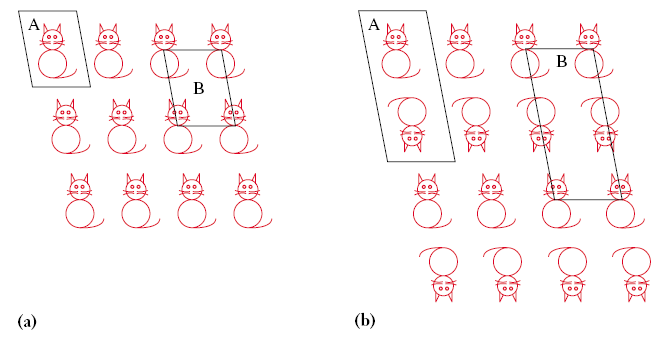 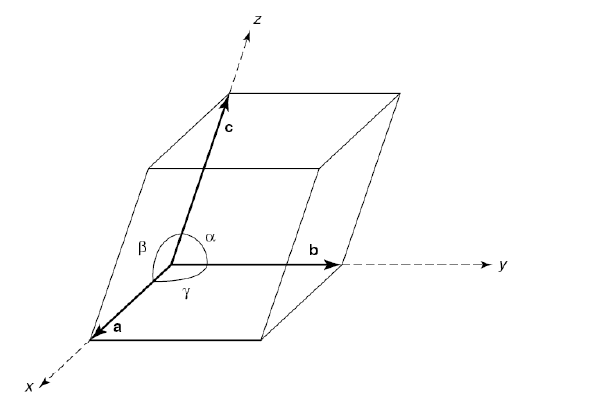 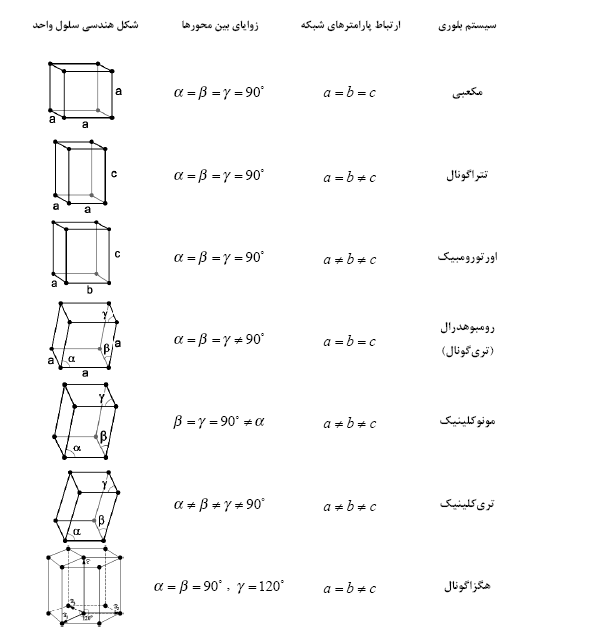 An Example of Miller Indices for a Direction
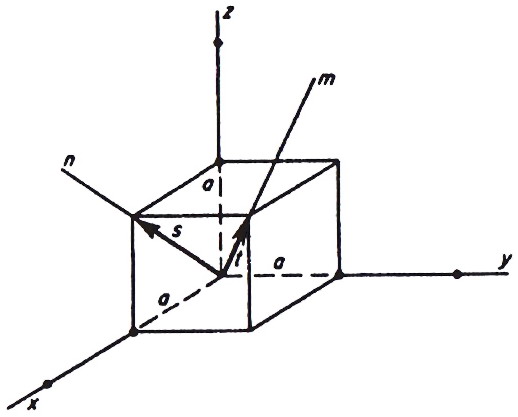 [111]
[101]
An Example of Miller Indices for a Plane
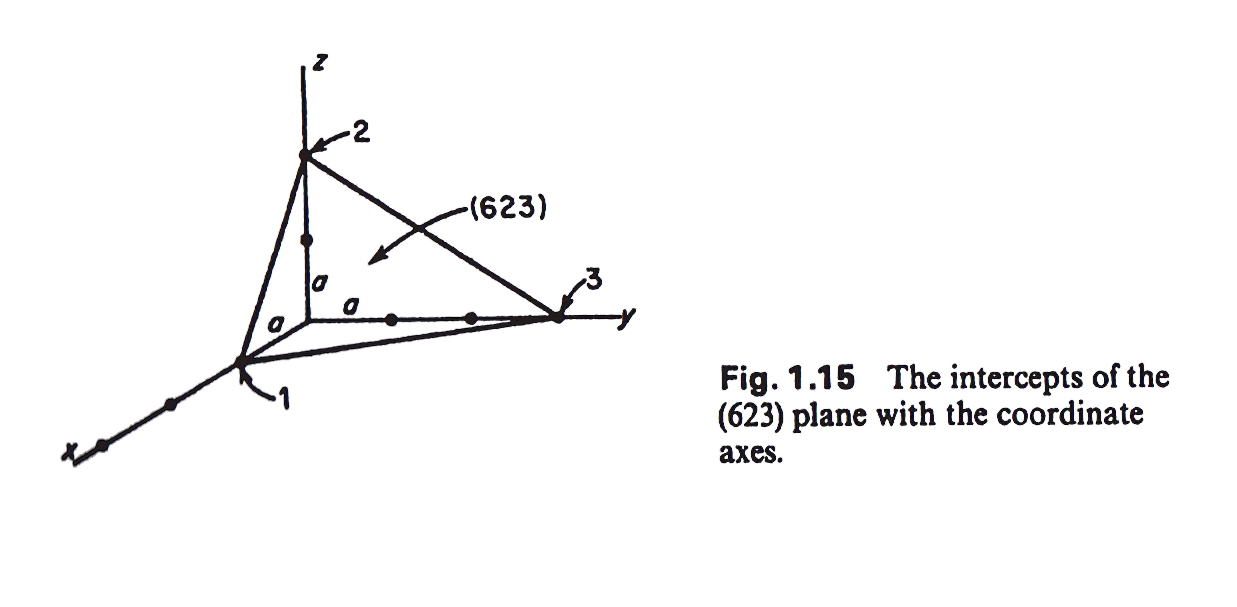 An Example of Miller Indices for a Plane
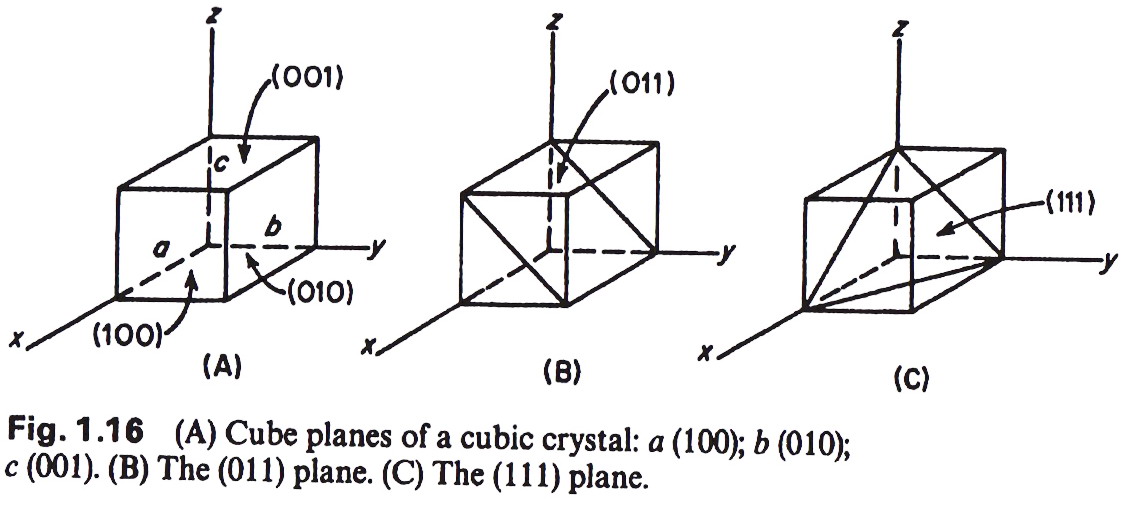 Octahedral Plane
Miller Indices in Hexagonal Systems
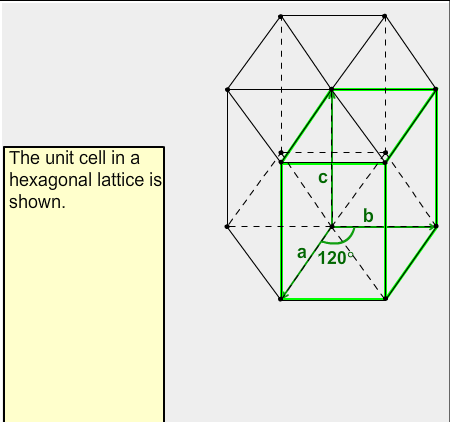 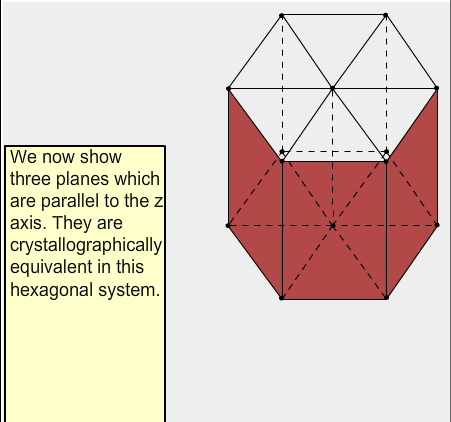 Miller Indices in Hexagonal Systems
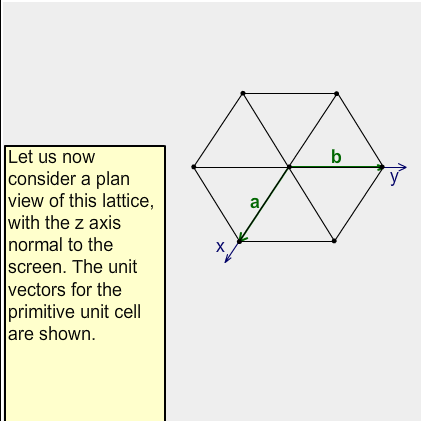 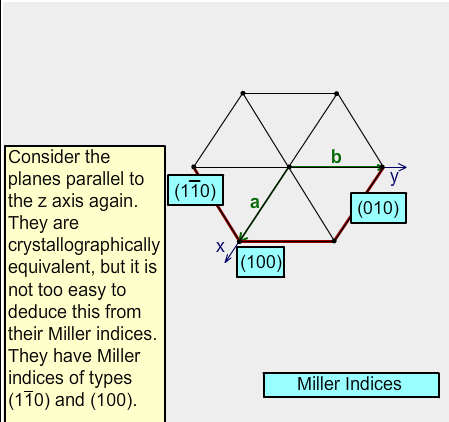 Miller Indices in Hexagonal Systems
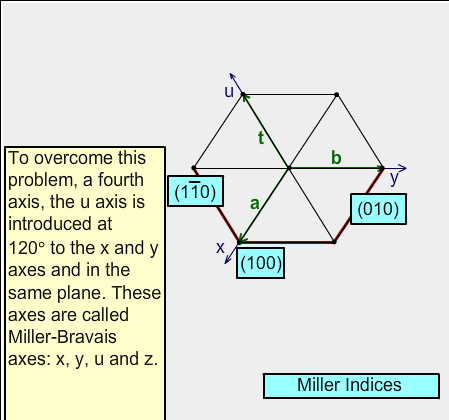 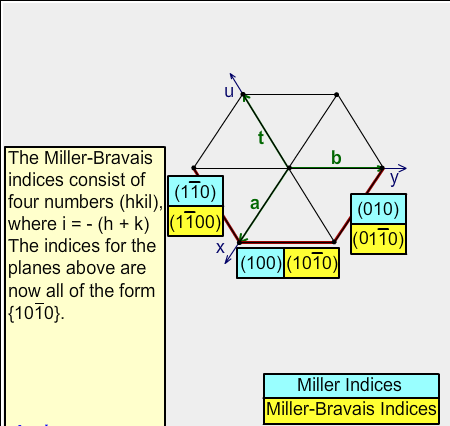 Simple Cubic (SC) Structure
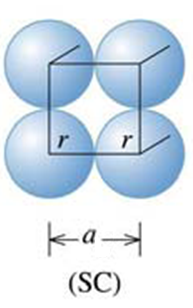 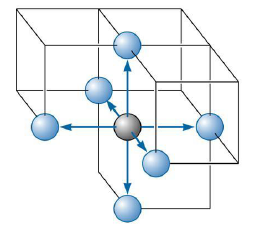 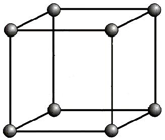 Body Centered Cubic (BCC) Structure
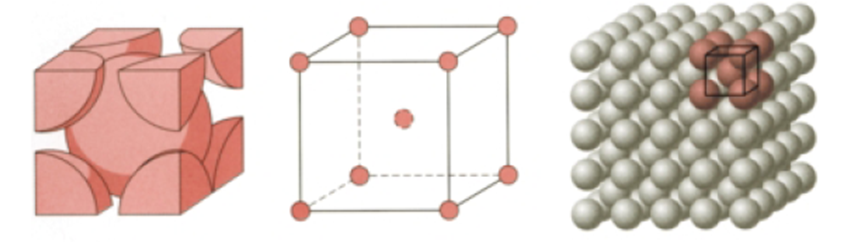 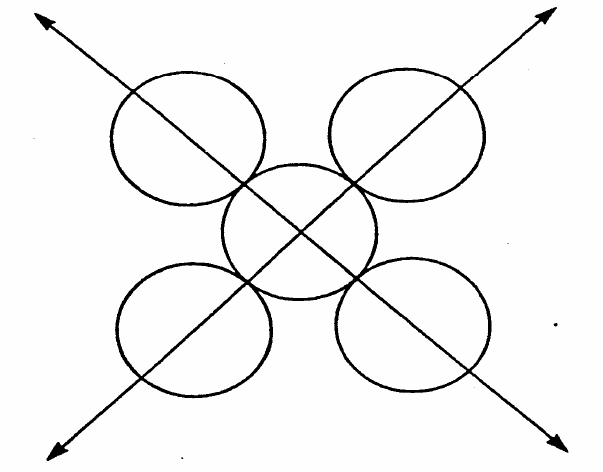 Atomic arrangement in (110) planes in BCC structures and the <111> directions
Face Centered Cubic (FCC) Structure
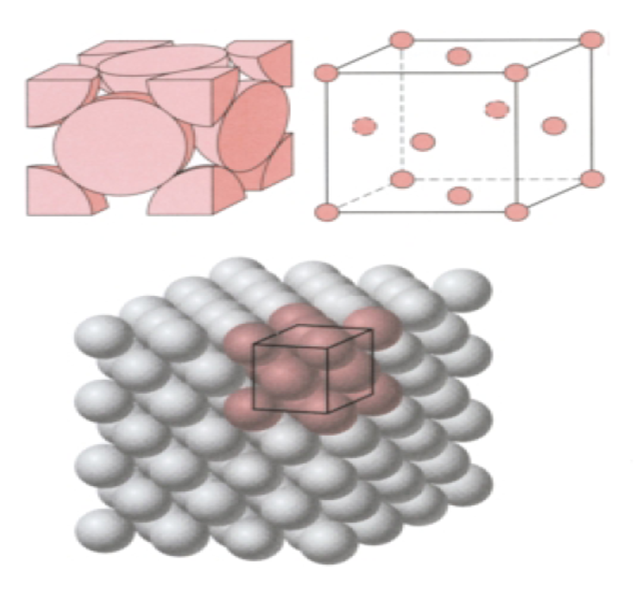 Hexagonal Close-Packed (HCP) Structure
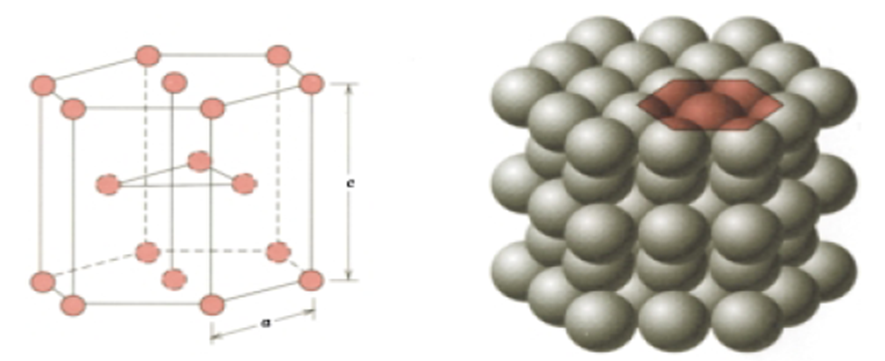 Close-Packed Structures
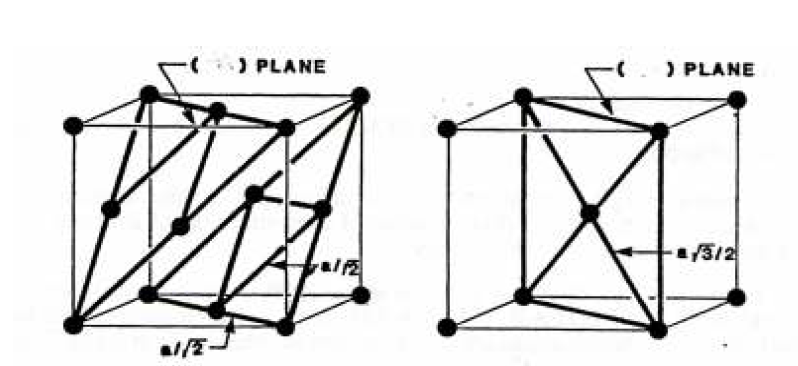 (111) Plane
(110) Plane
Close-Packed Structures
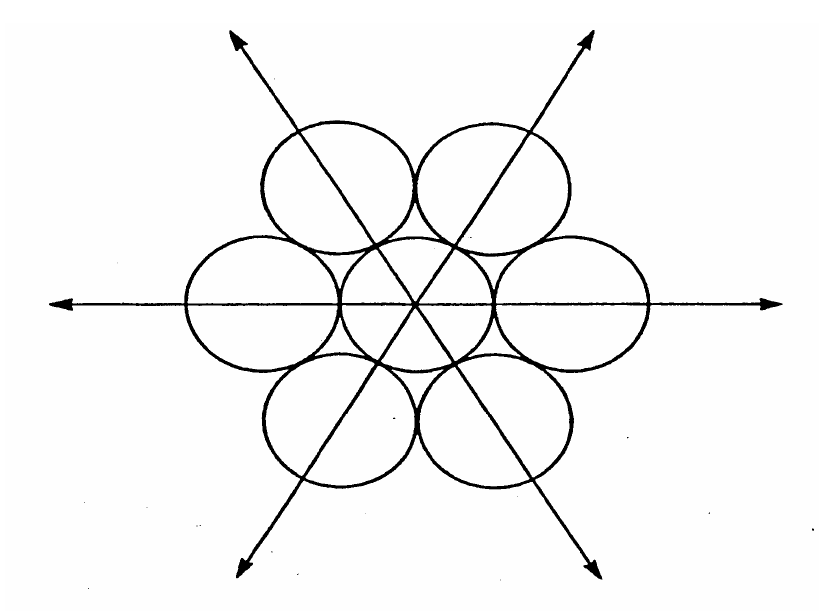 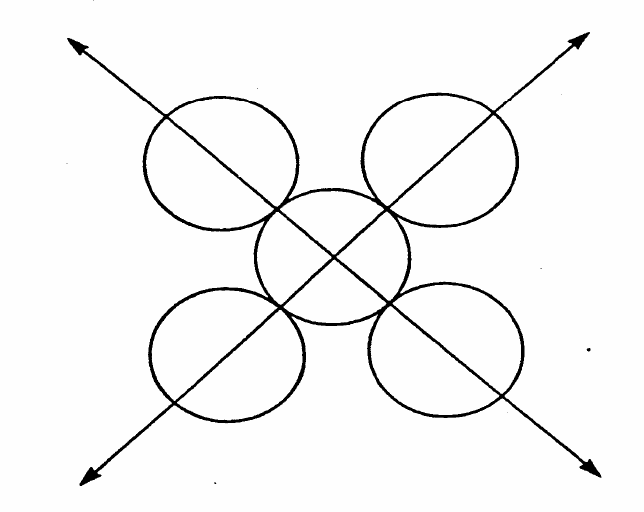 Atomic arrangement in  (111) close-packed planes in FCC structures and the <110> directions
Atomic arrangement in  (110) planes in BCC structures and the <111> directions
FCC Close-Packed Structure
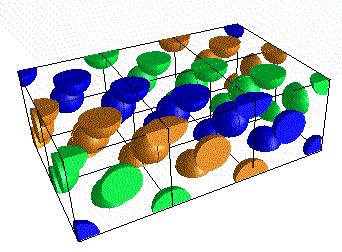 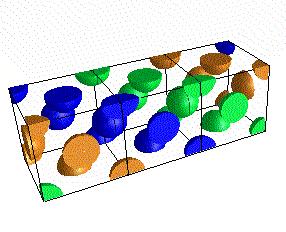 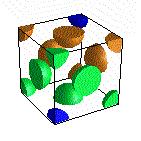 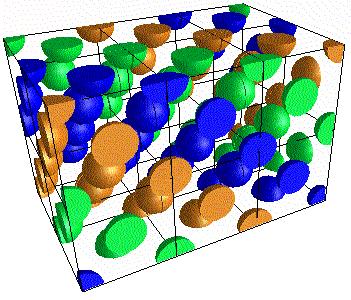 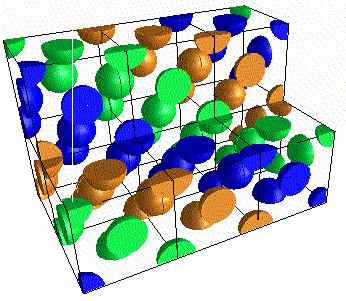 Close-Packed Structures
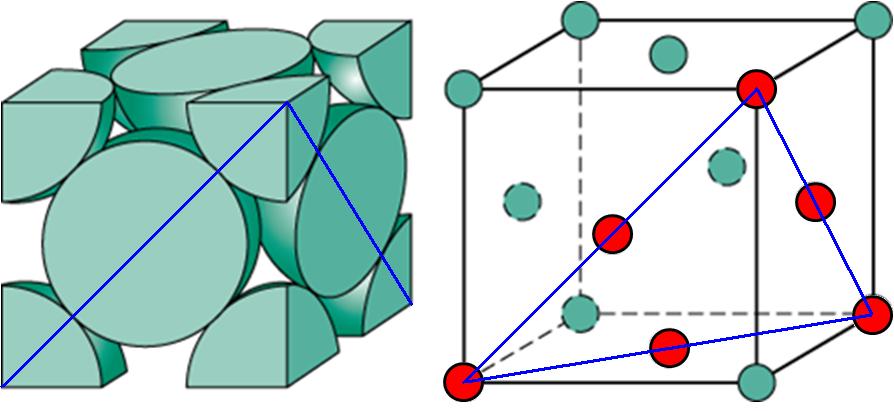 (111) Plane
Close-Packed Structures
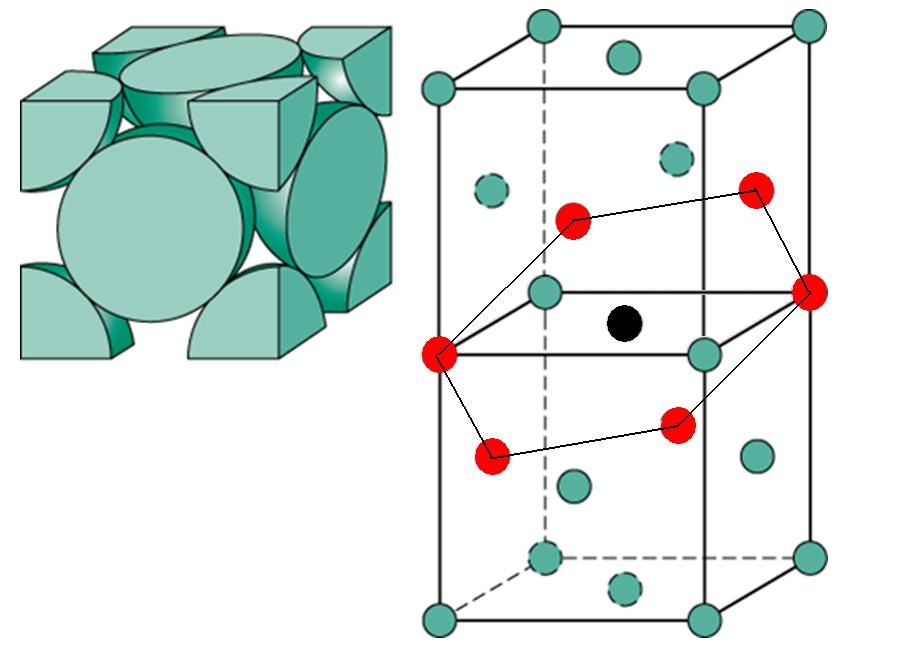 2
2
1
1
4
4
7
3
3
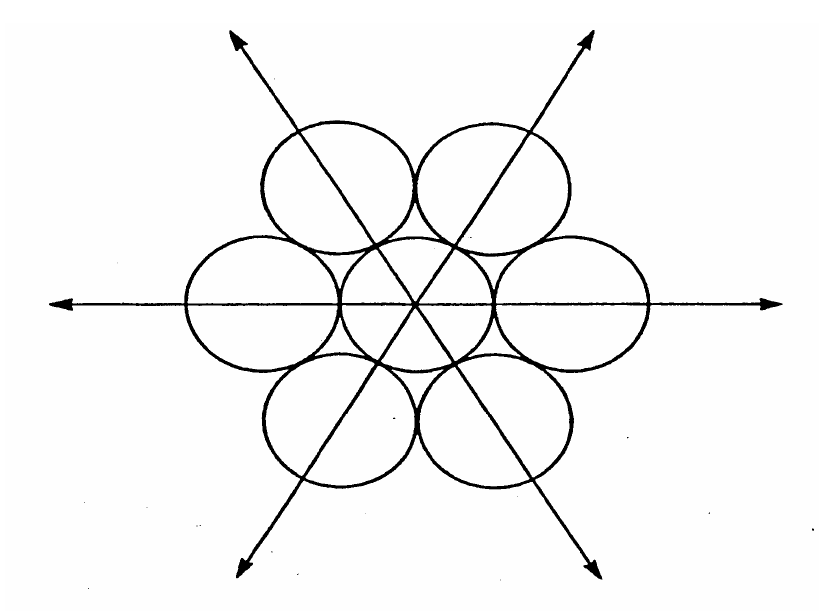 6
1
2
5
3
4
7
6
5
Close-Packed Structures
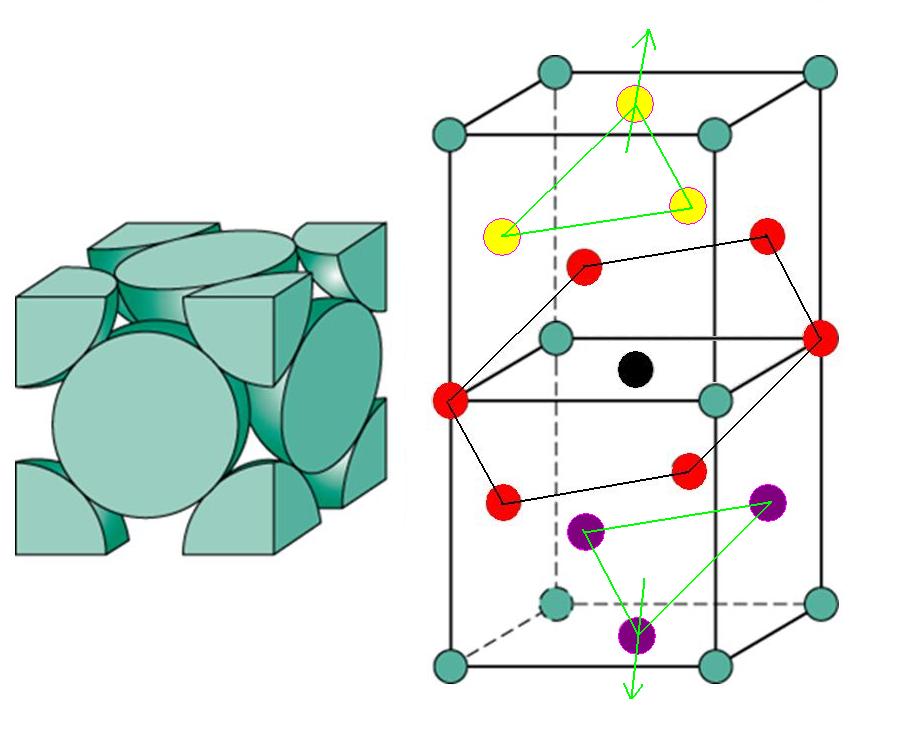 Hexagonal Close-Packed (HCP) Structure
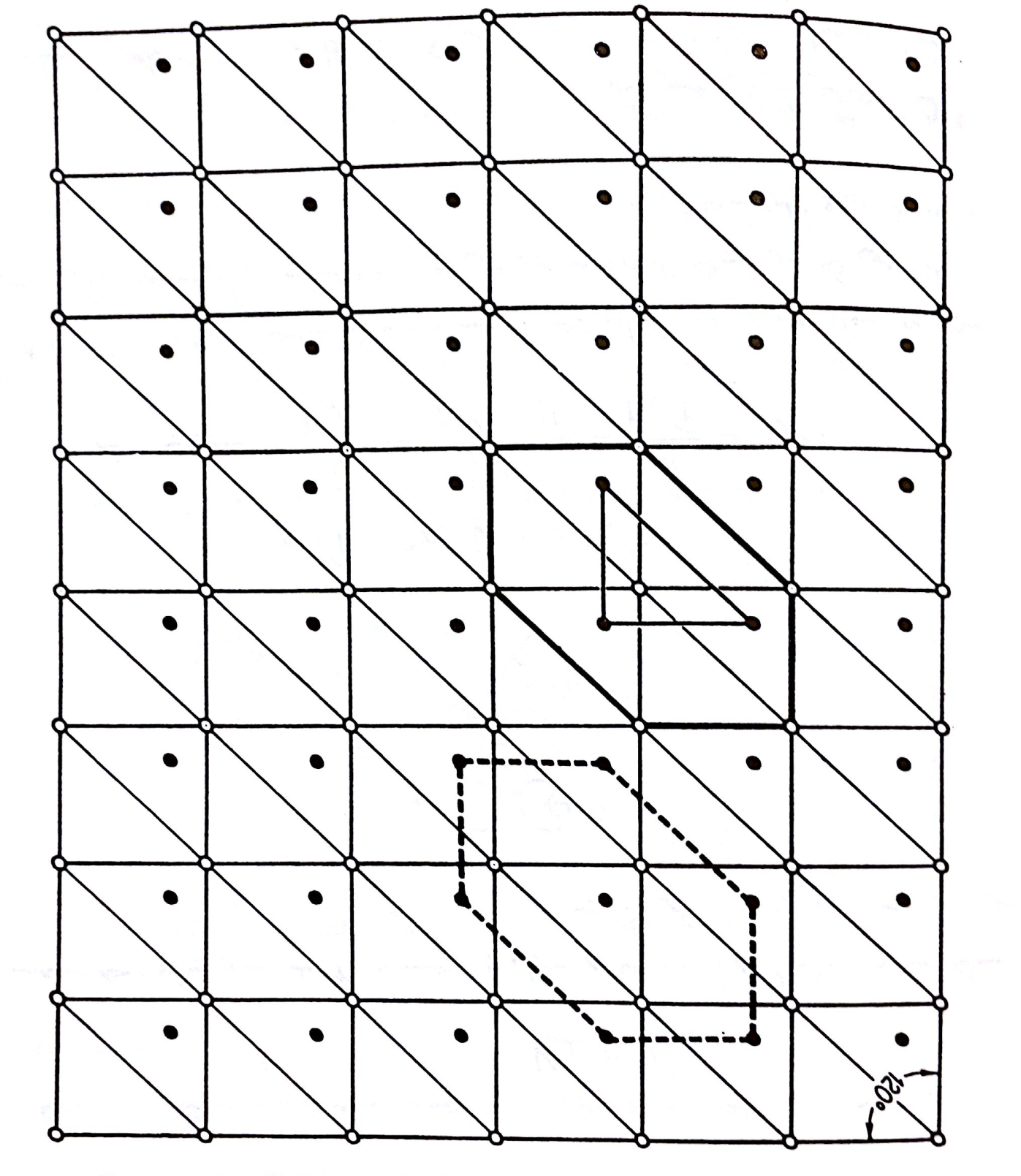 Close-Packed Structures
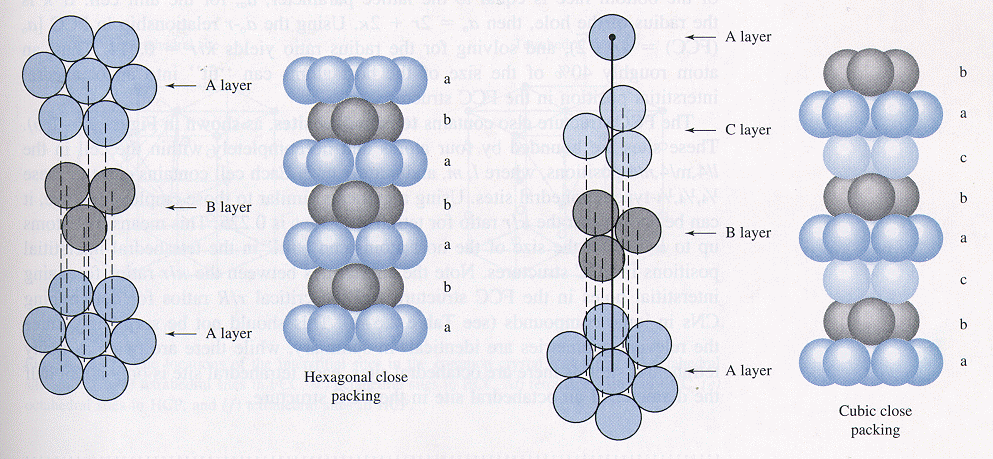 Crystalline Structure of Some Metals
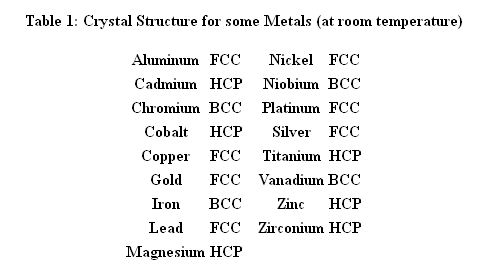 Crystallization
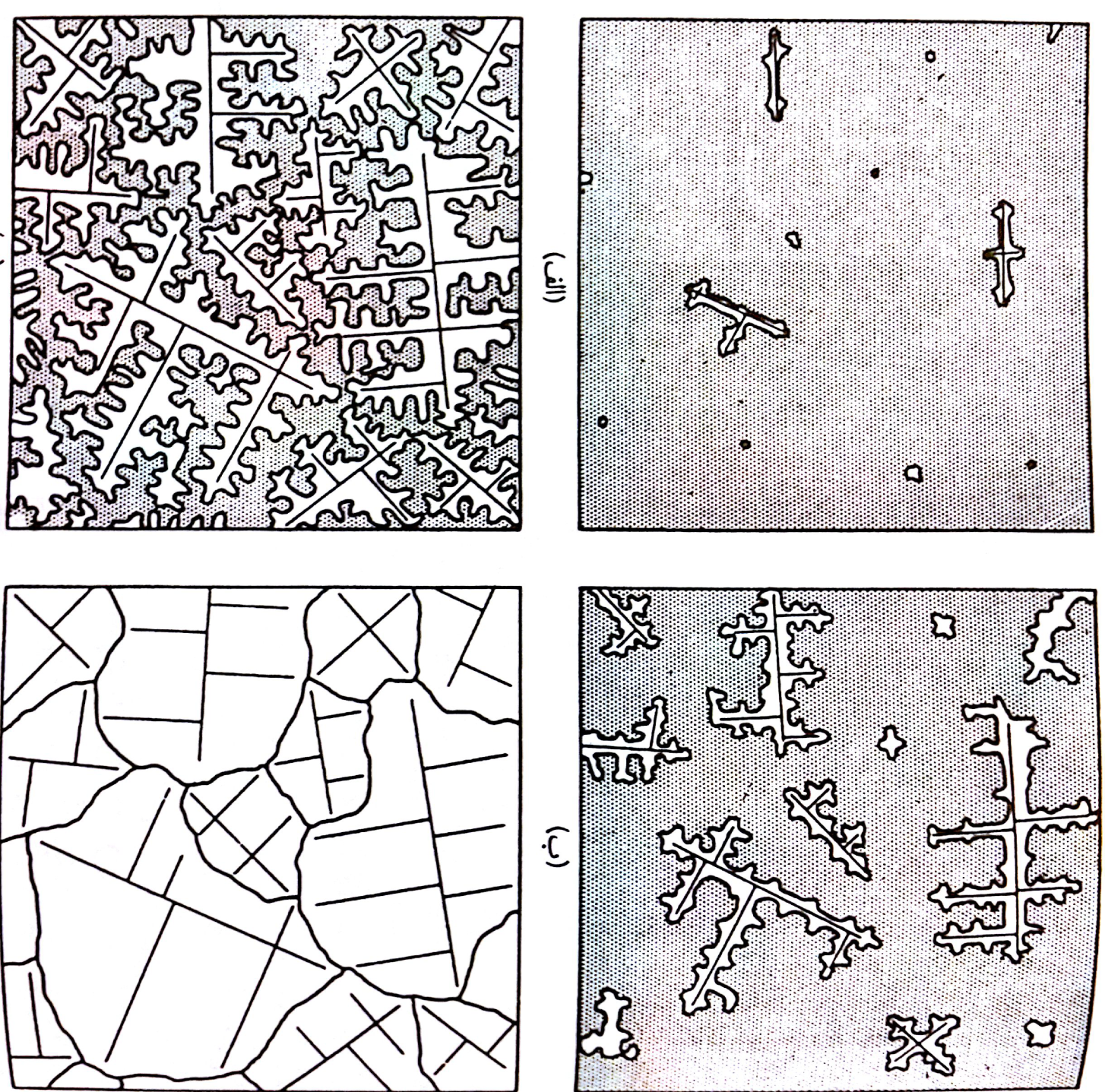 Crystallization
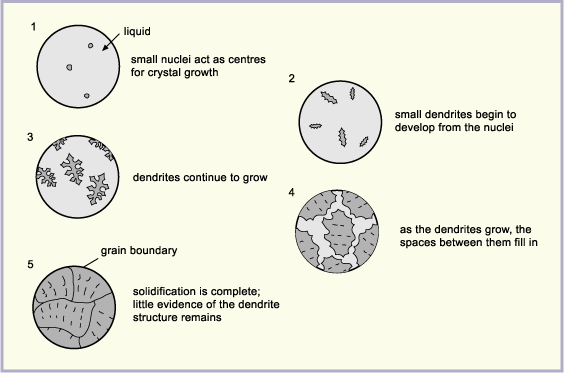 Metal Deficiencies
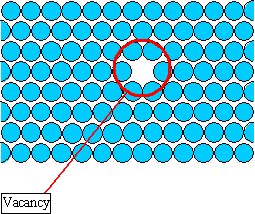 is the equilibrium number of vacancies for a given quantity of material
is the total number of atomic sites
is the energy required for the formation of a vacancy
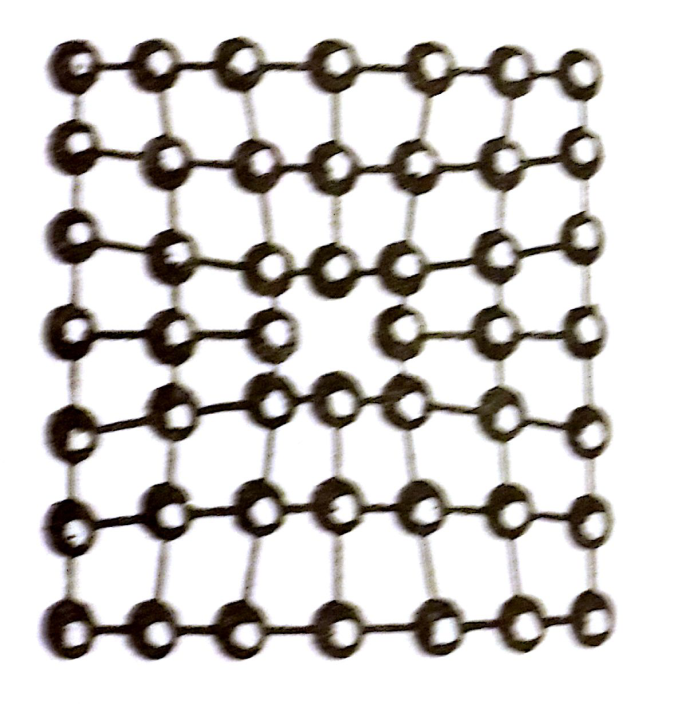 is the absolute temperature
Tensile Stress
is the gas or Boltzmann’s constant
Metal Deficiencies
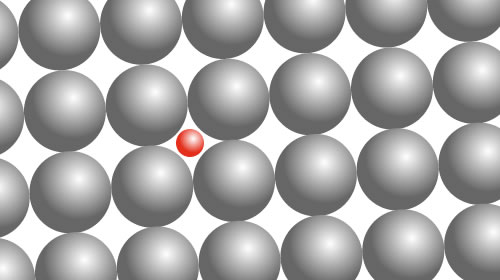 Interstitial Defect
Metal Deficiencies
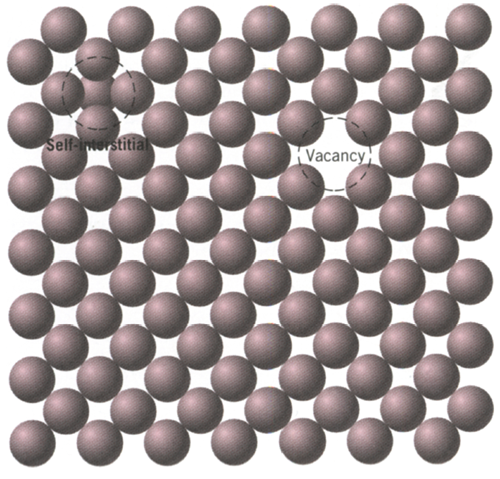 A self-interstitial is an atom from the crystal that is crowded into an interstitial site, a small void space that under ordinary circumstances is not occupied.
Metal Deficiencies
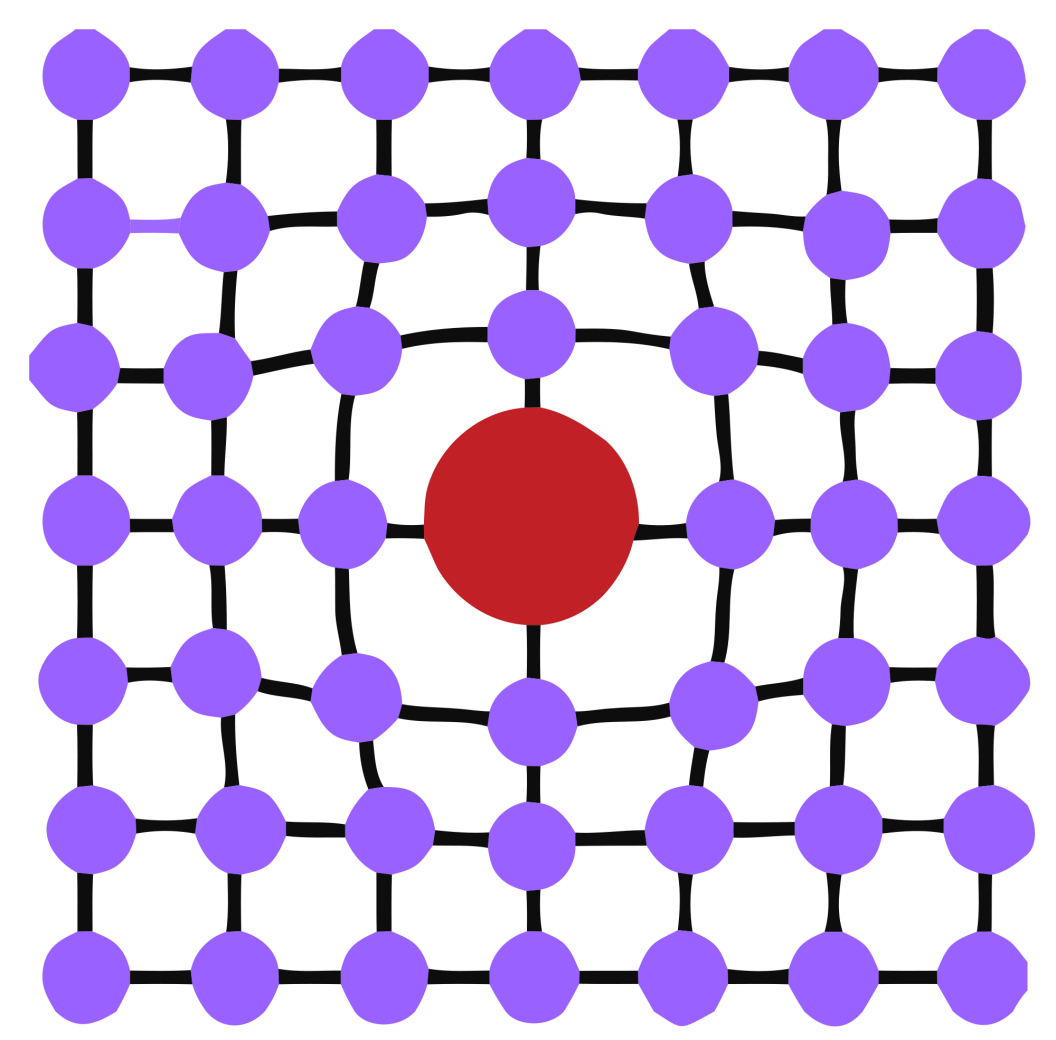 Substitutional Defect
Compressive Stress
Metal Deficiencies
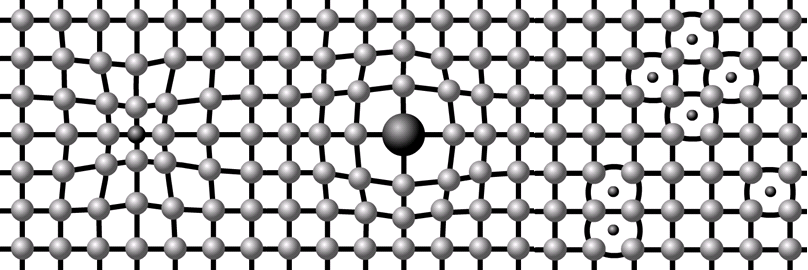 Tensile Stress
Compressive Stress
Interstitial Defect
Metal Deficiencies
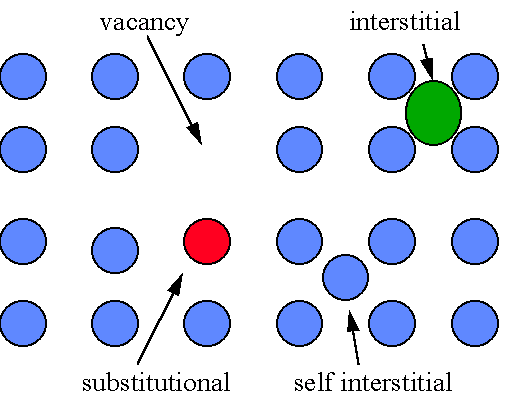 Metal Deficiencies
Edge Dislocation
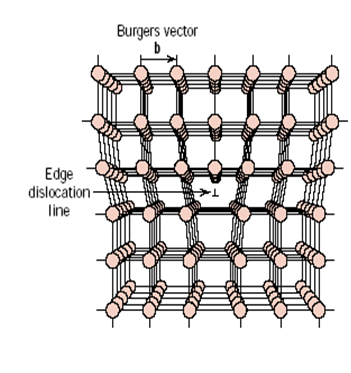 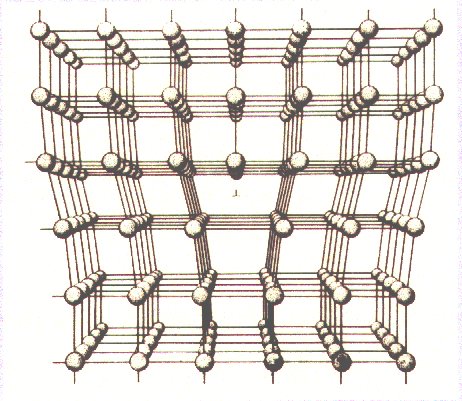 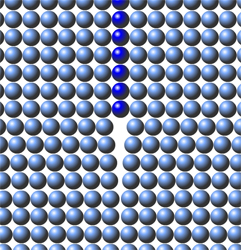 Metal Deficiencies
Screw Dislocation
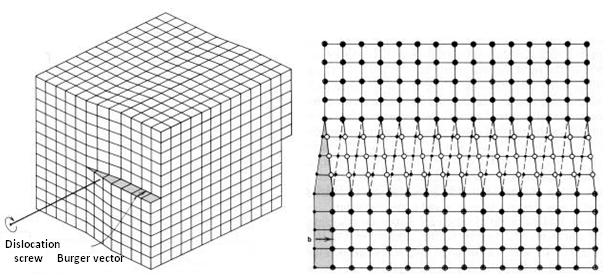 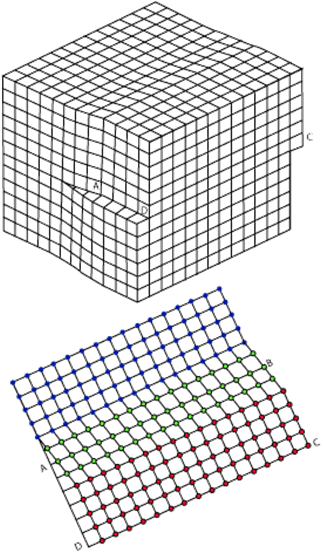 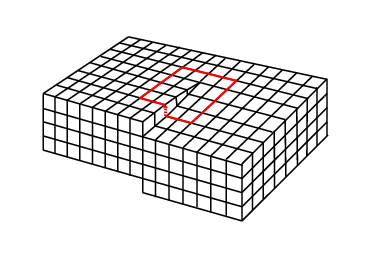 Metal Deficiencies
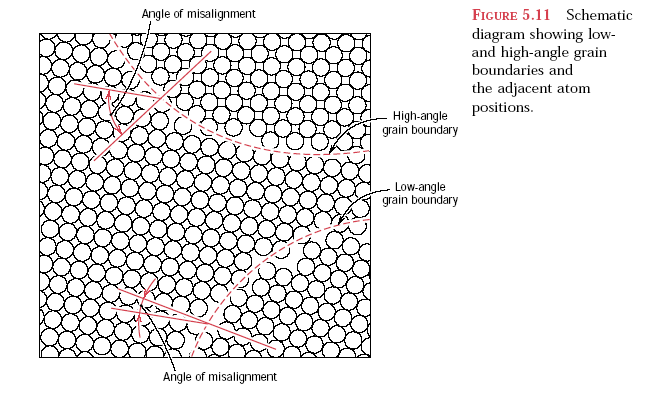 Grain Boundaries and angle of misalignment
Plastic Deformation
Plastic Deformation
Plastic Deformation
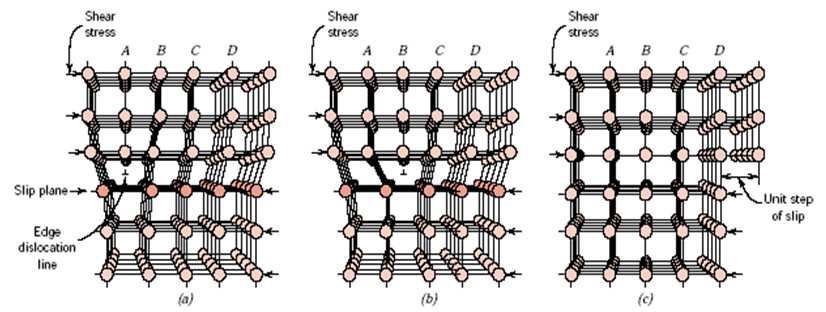 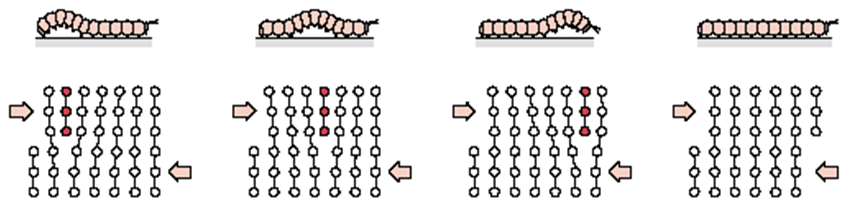 Plastic Deformation
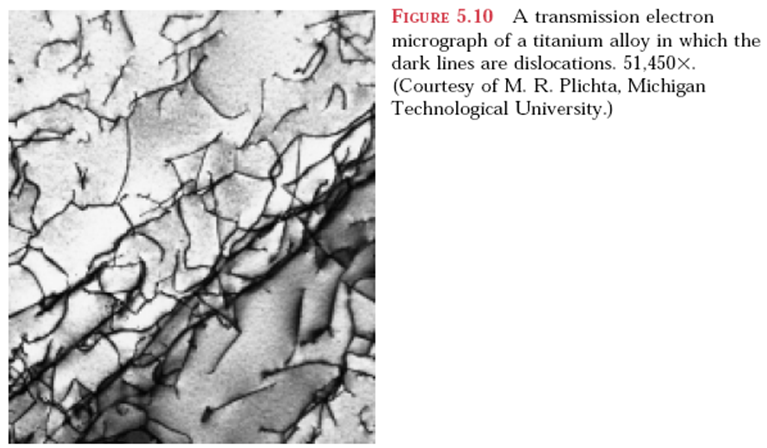 Plastic Deformation
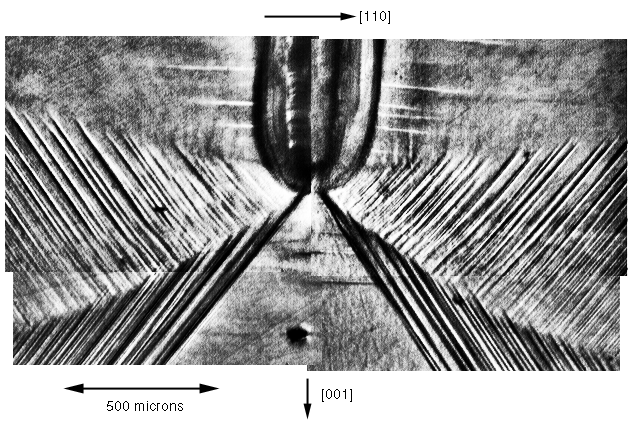 Slip lines in plastic deformation
Plastic Deformation
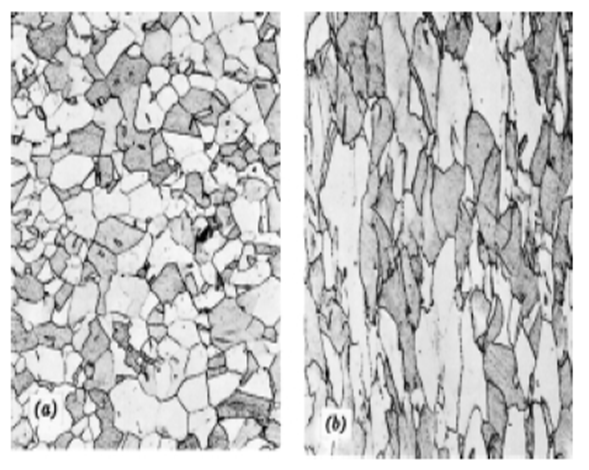 Elongated Crystals
Plastic Deformation
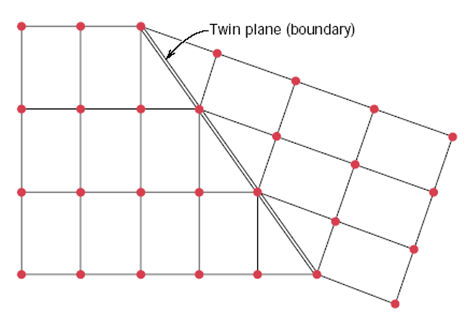 Schematic drawing of twinning
Plastic Deformation
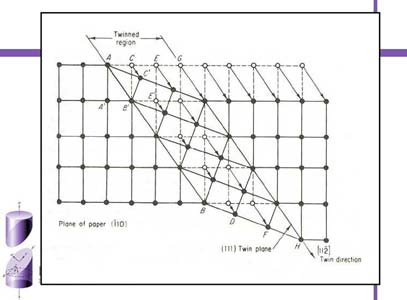 Unlike slipping which appears as slip lines, twinning appears as twinning bands
Plastic Deformation
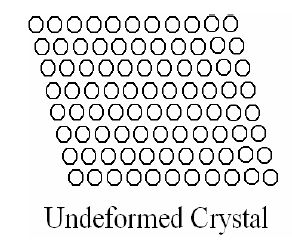 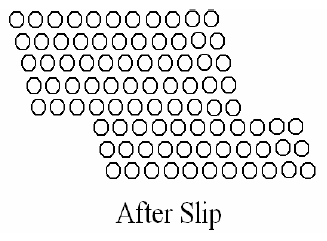 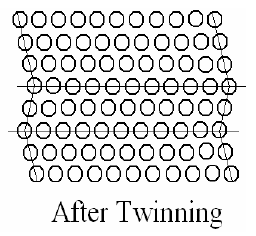 Slip and Twinning
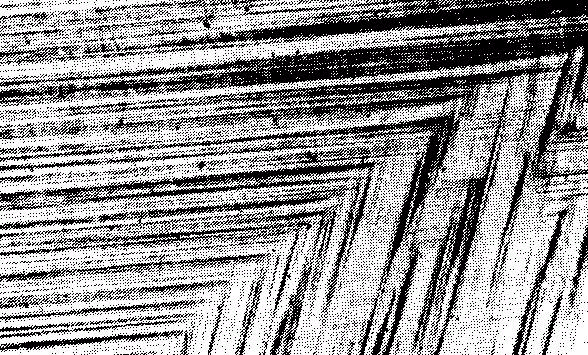 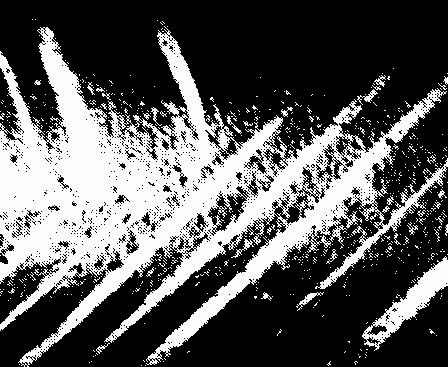 Twin Bands in Zinc
Slip lines in Copper
Diffusion
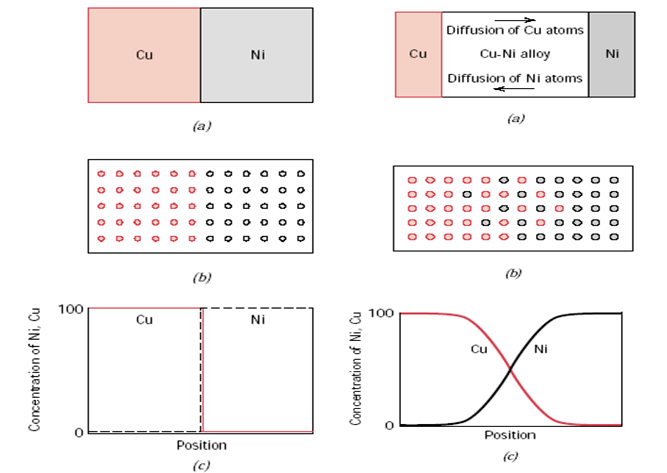 Diffusion
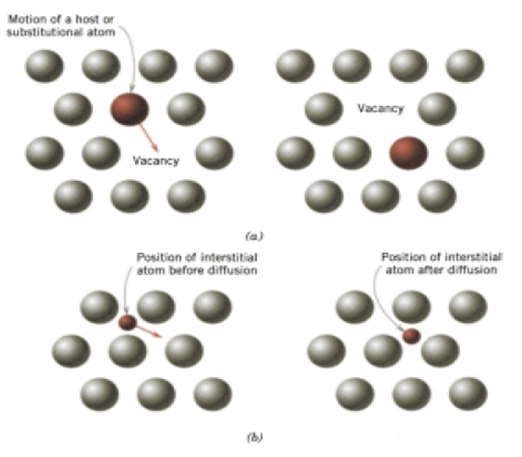 Vacancy Diffusion
Interstitial Diffusion
Diffusion
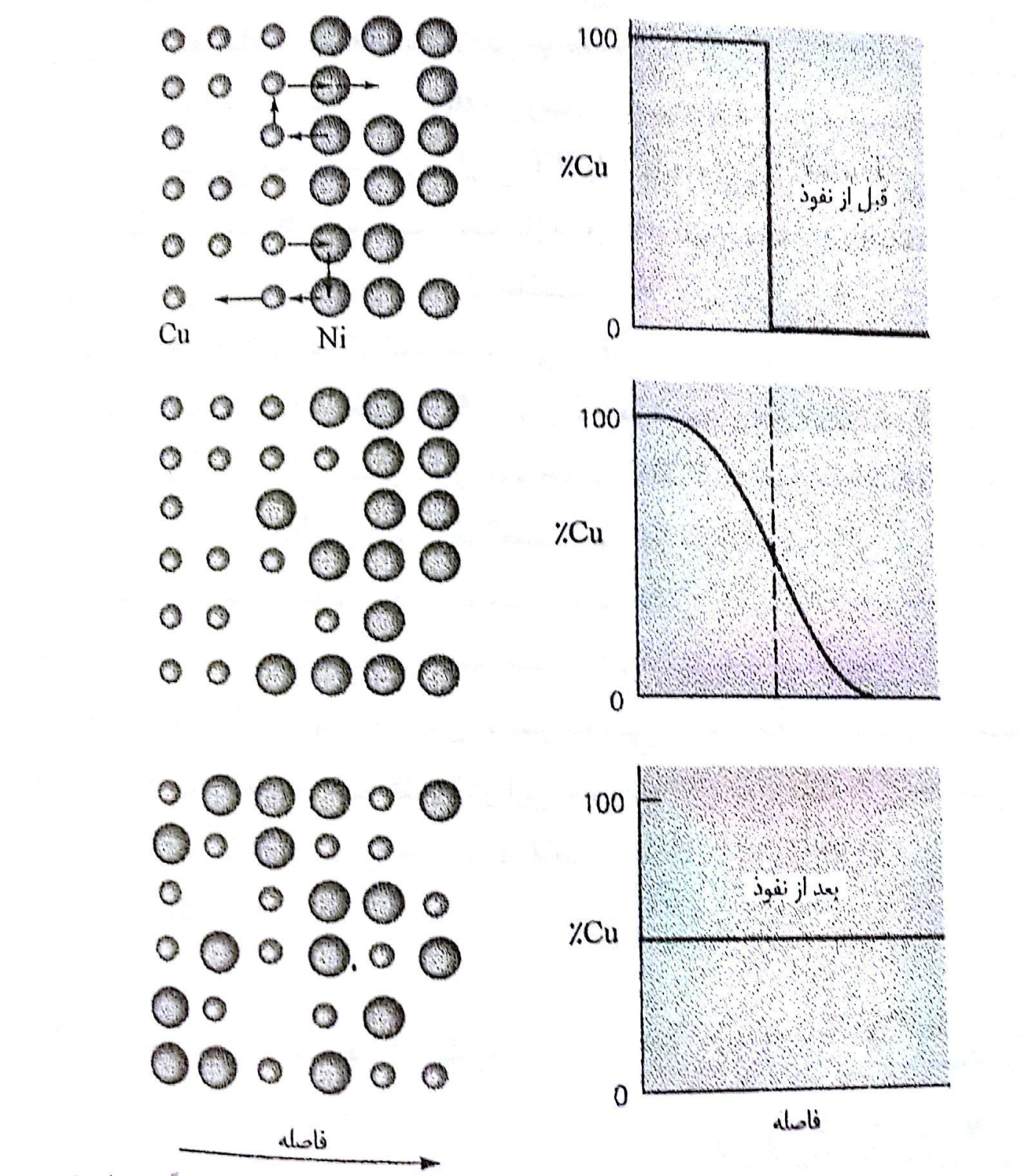 Phase Diagrams
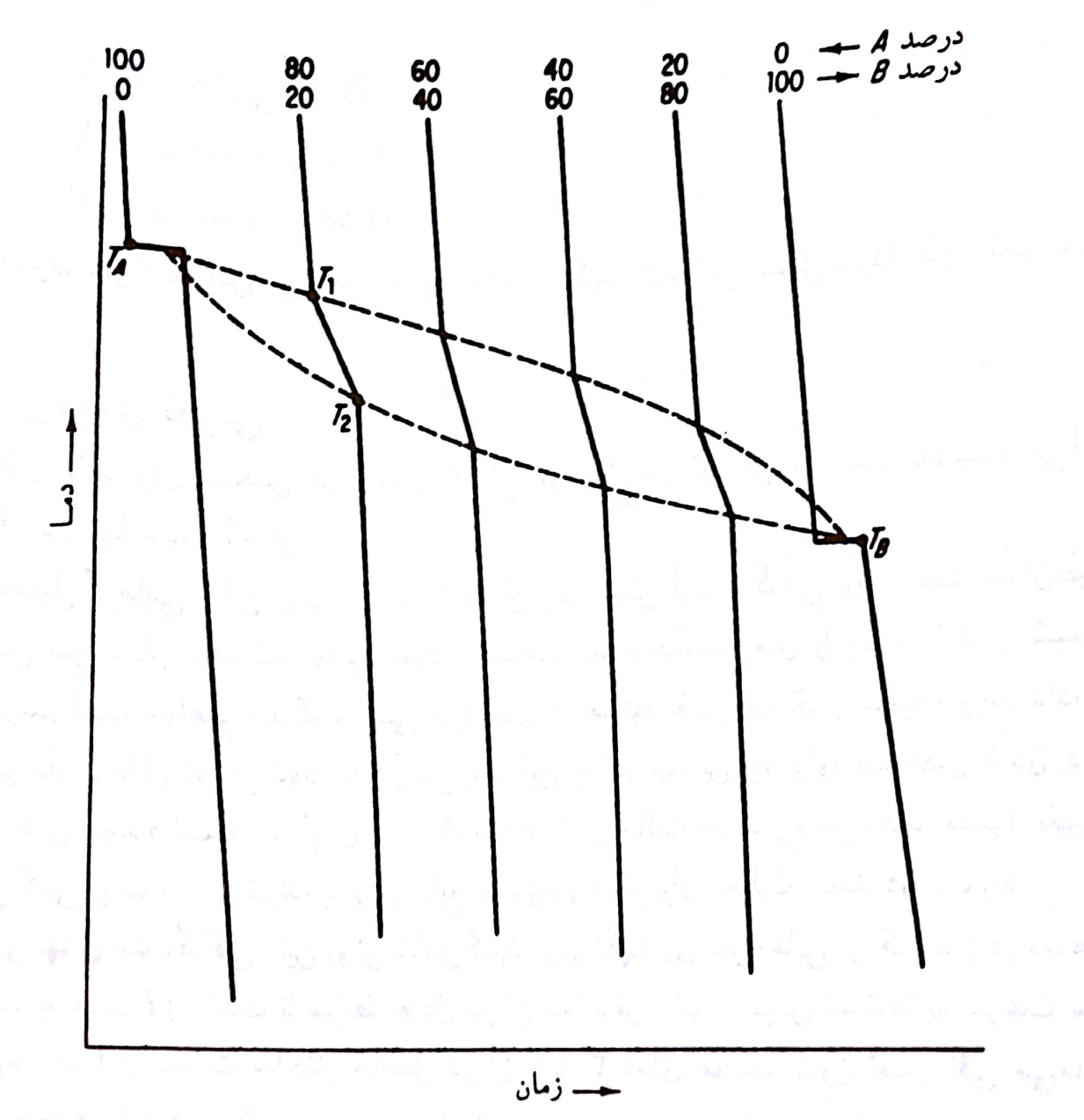 Phase Diagrams
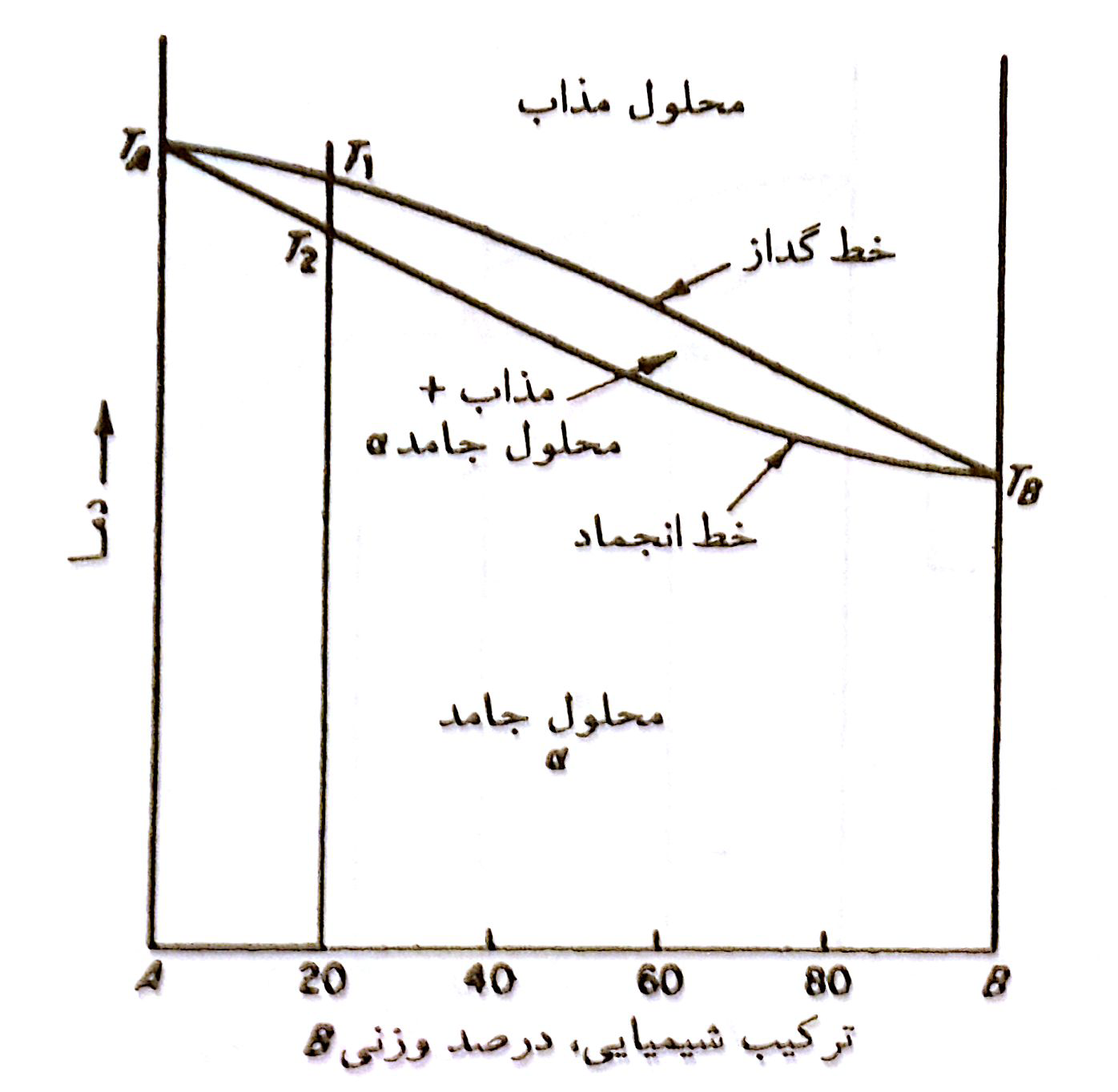 Phase Diagrams
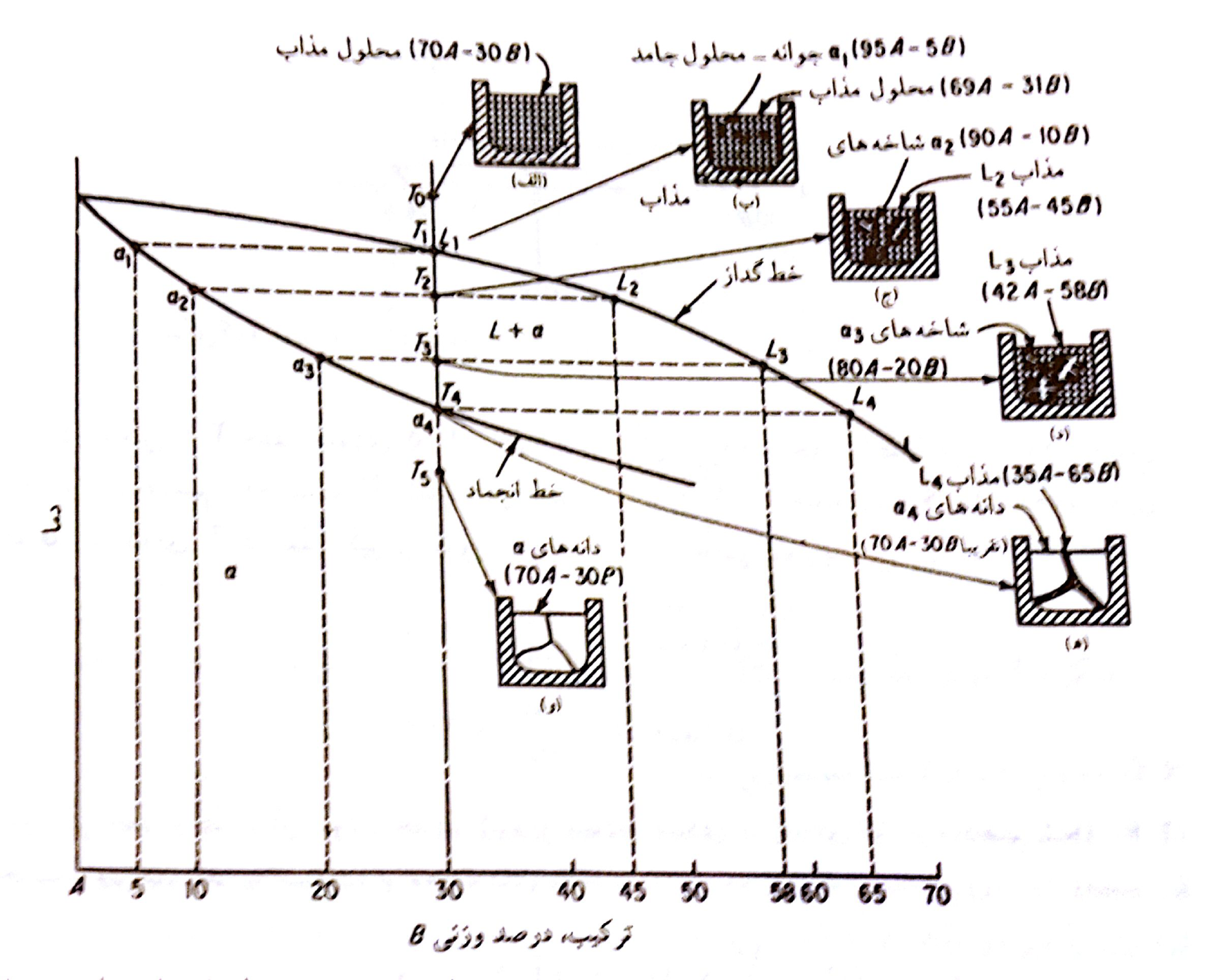 Phase Diagrams
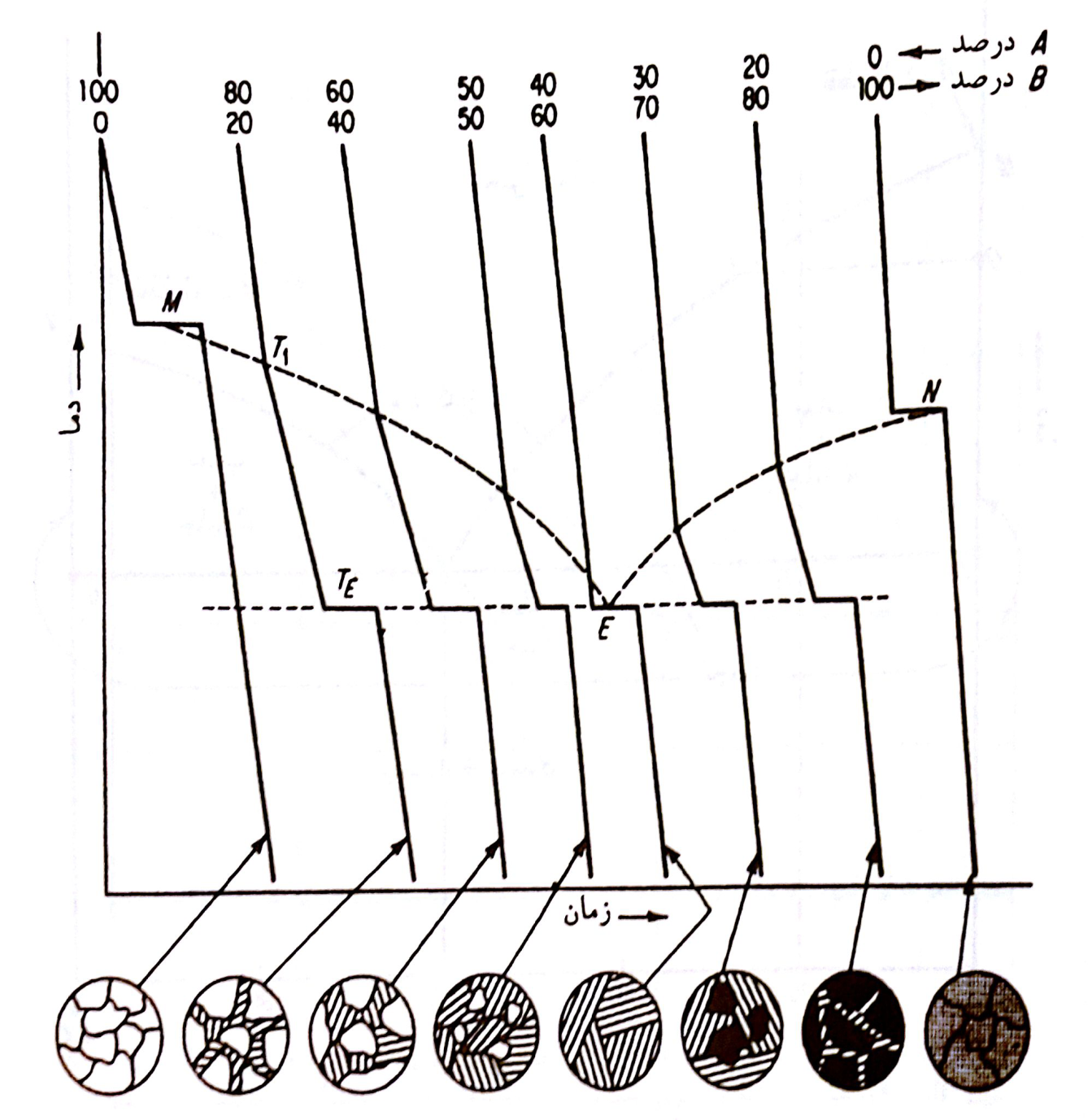 Phase Diagrams
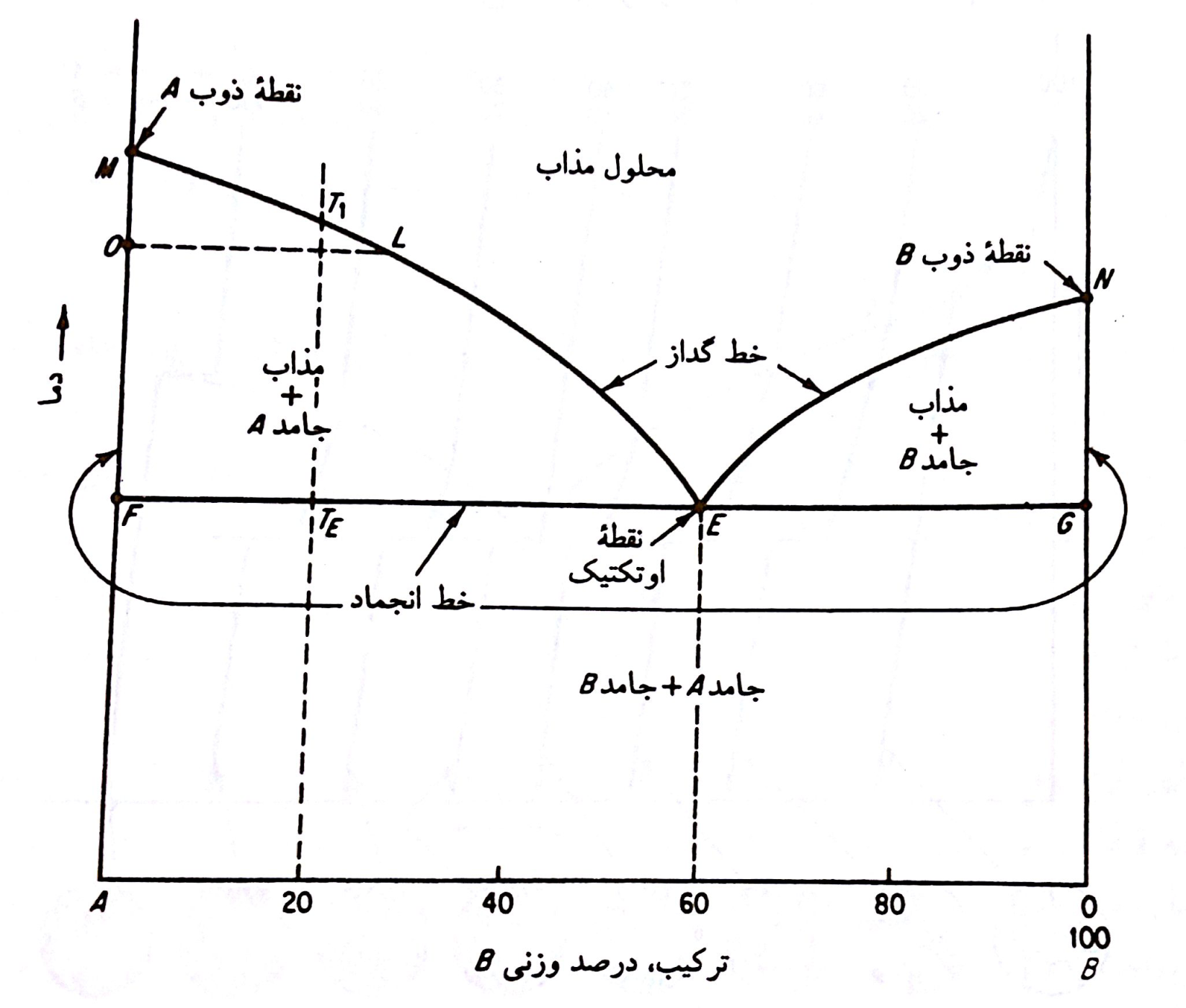 Phase Diagrams
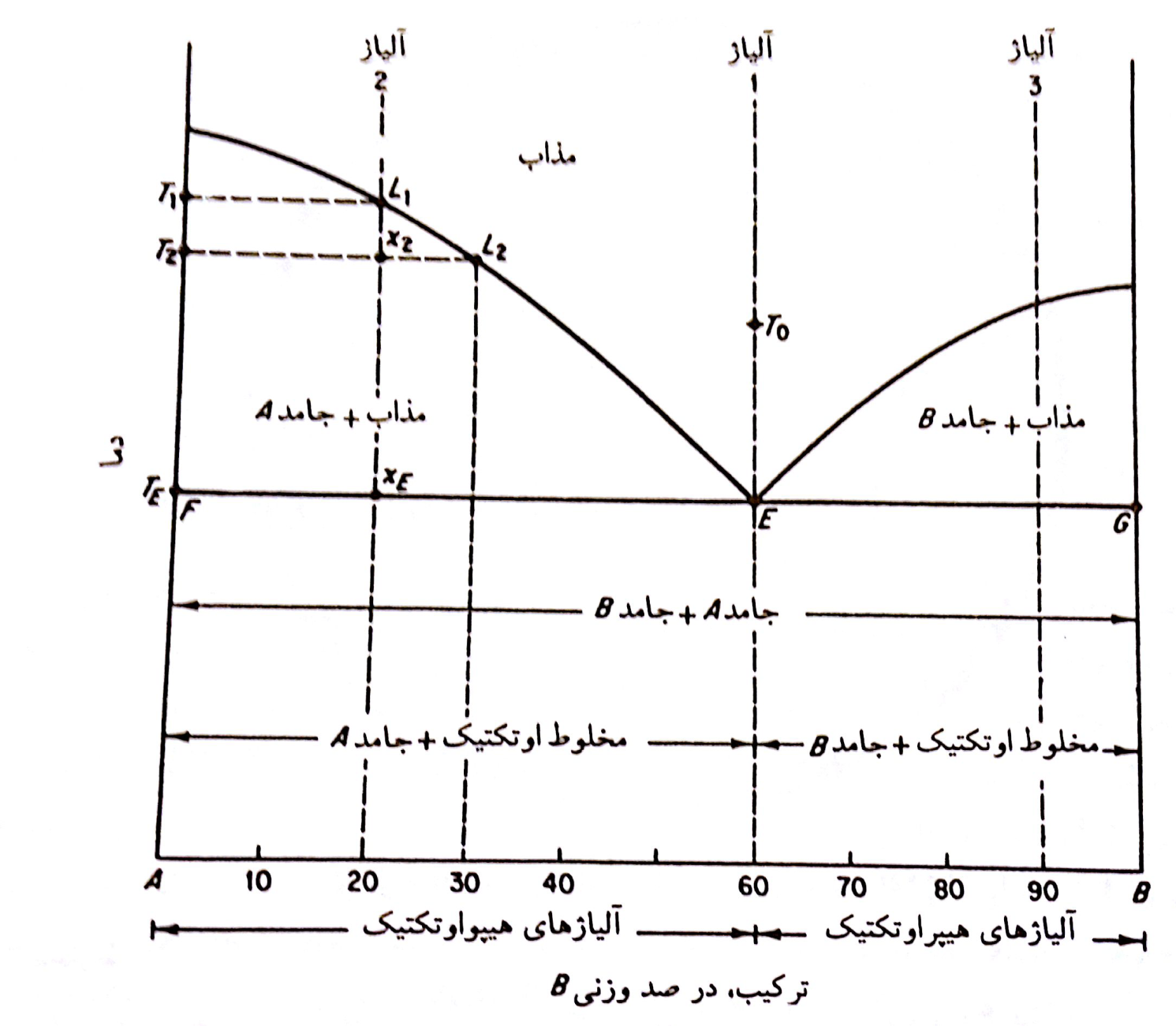 Phase Diagrams
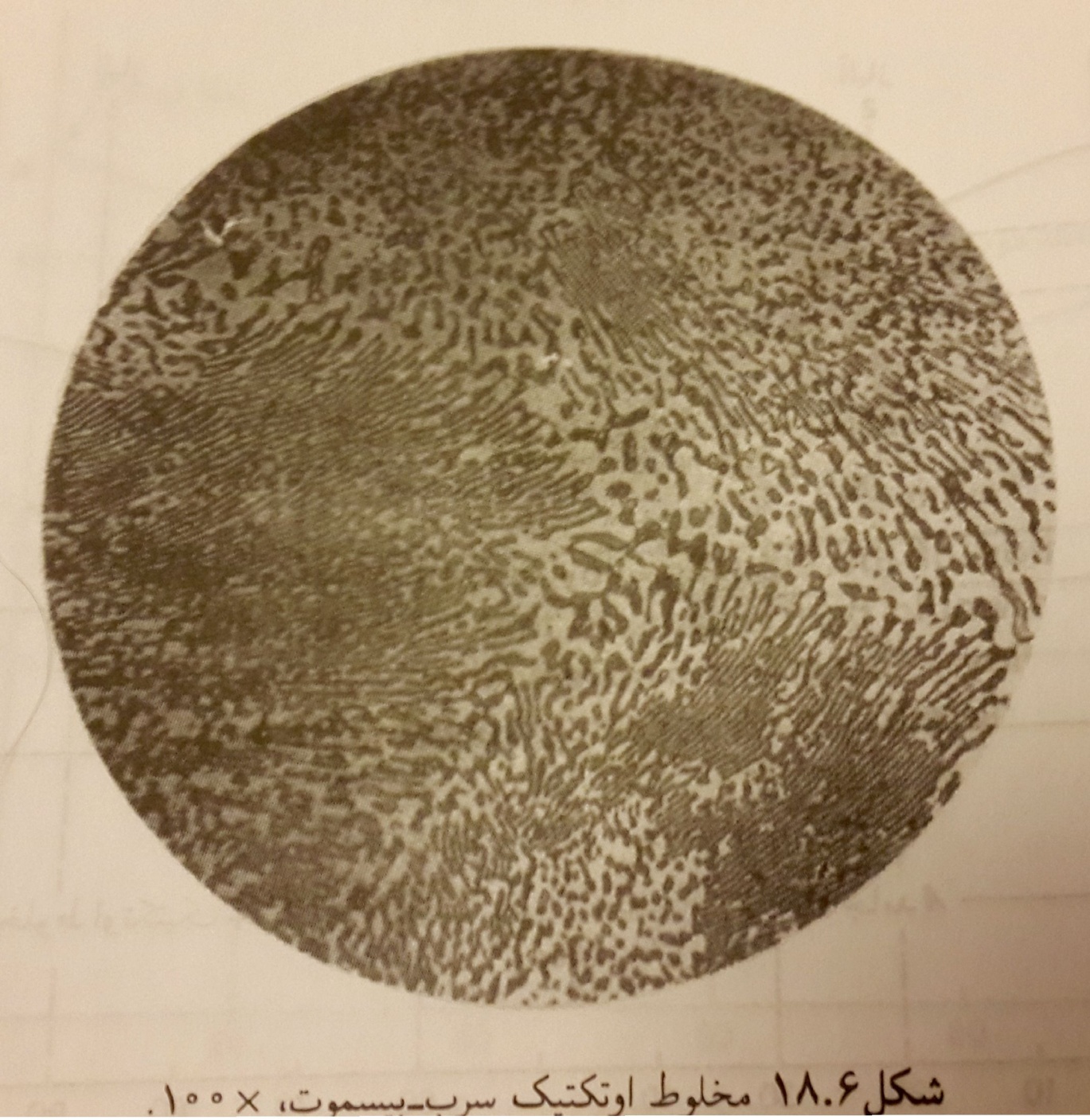 Phase Diagrams
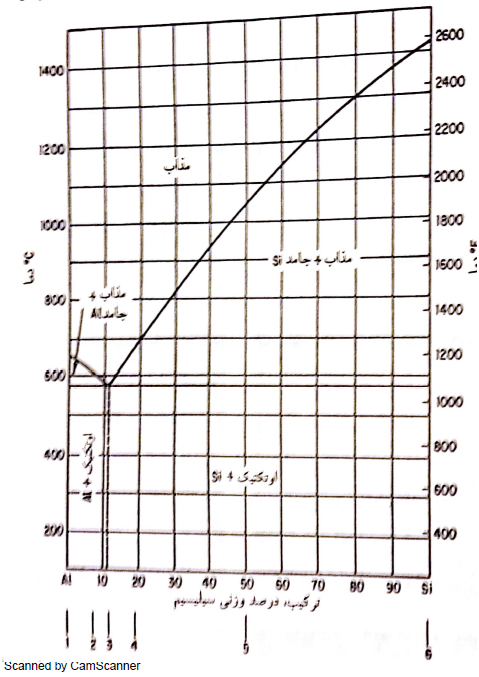 Phase Diagrams
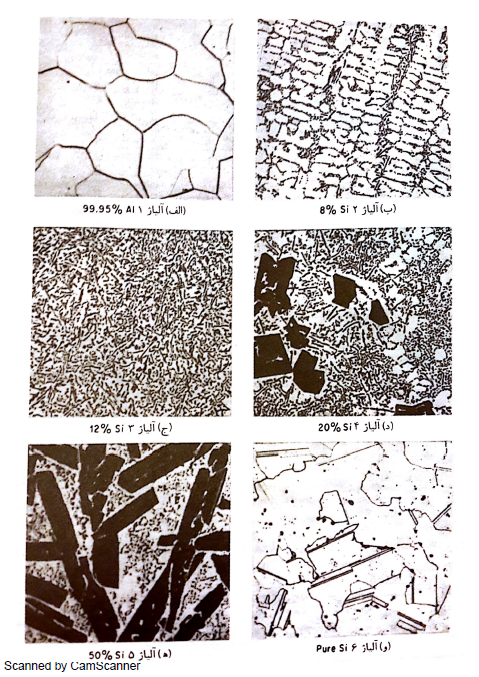 Steels
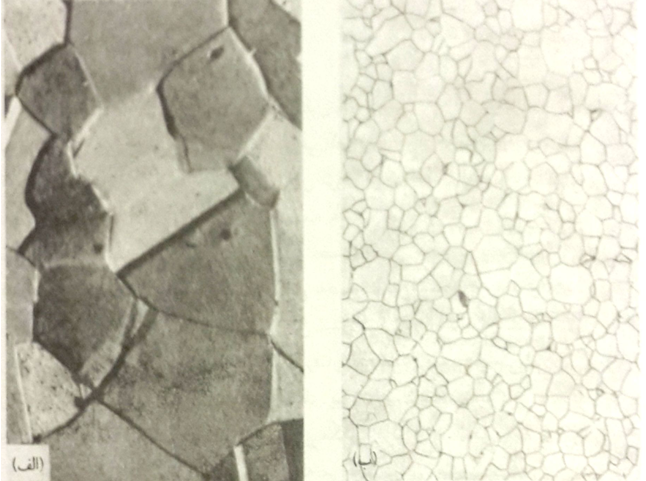 آستنیت
فریت
Steels
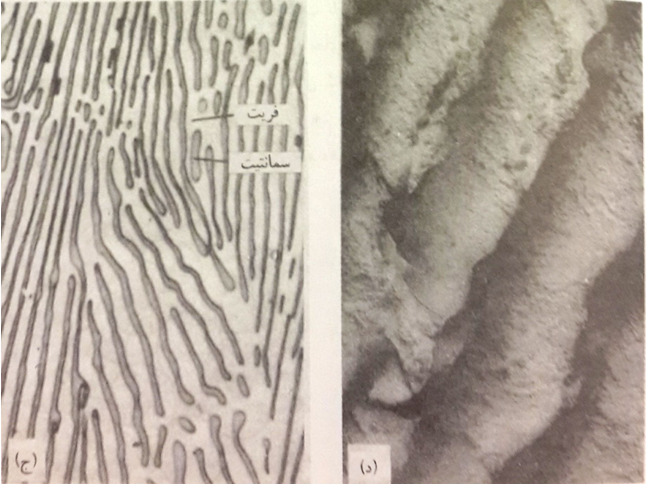 پرلیت
بزرگنمایی 3500
پرلیت
بزرگنمایی 17000
Steels
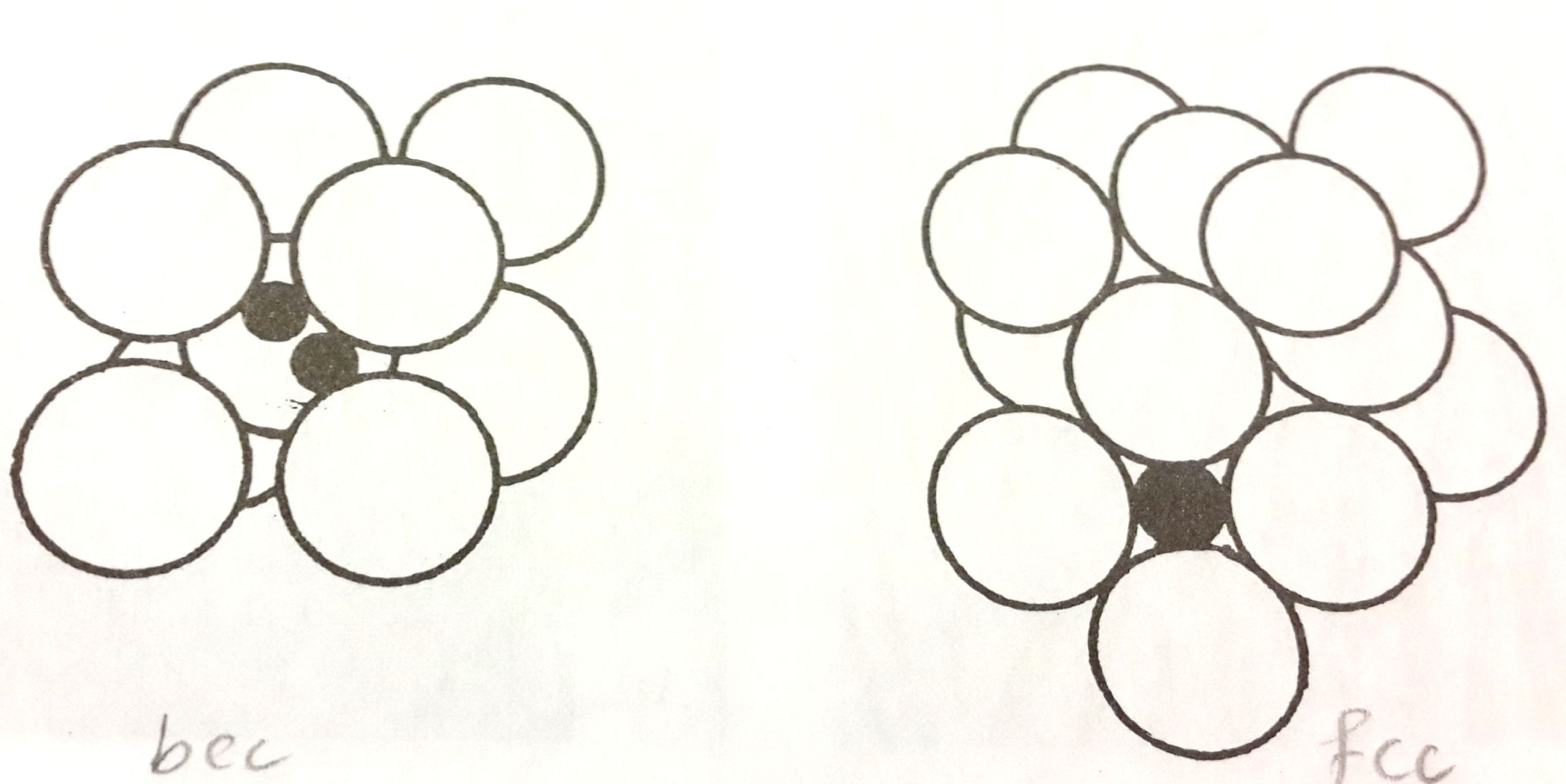 Steels
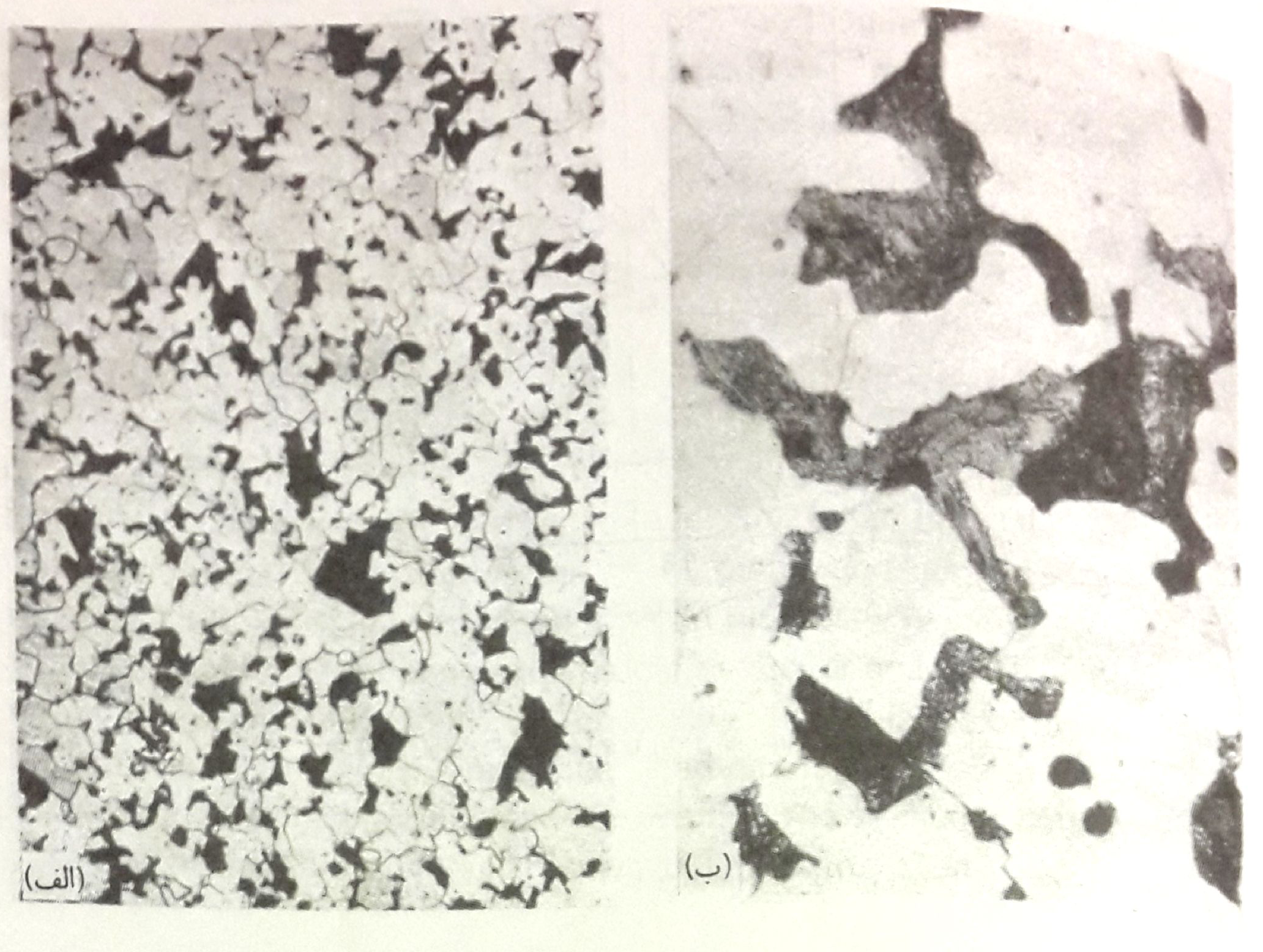 فولاد با 0/2 درصد کربن آهسته سرد شده، (الف) بزرگنمایی 100 و (ب) بزرگنمایی 500
Steels
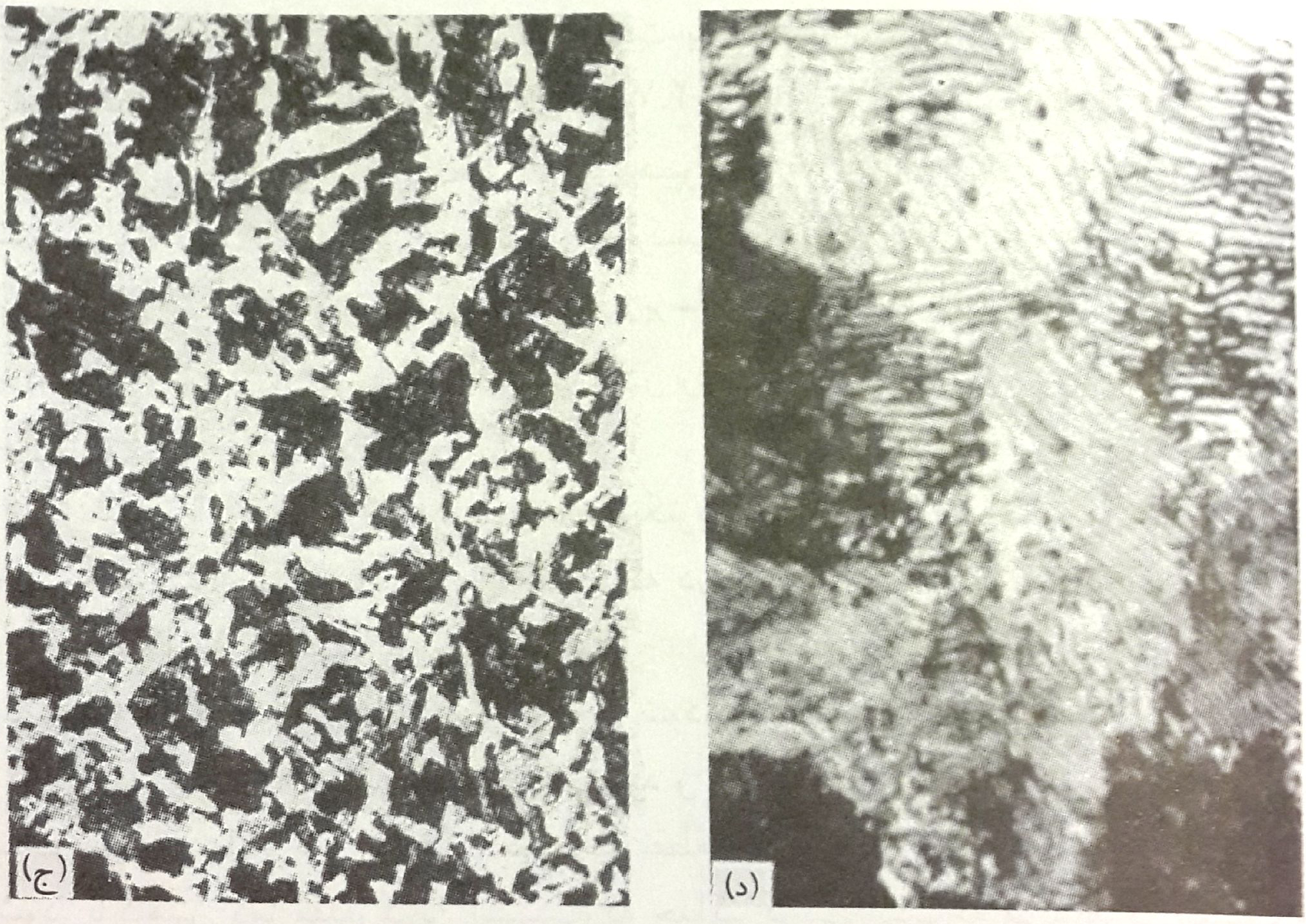 فولاد یوتکتوئید (0/8 درصد کربن)، بزرگنمایی 500
فولاد با 0/2 درصد کربن آهسته سرد شده، بزرگنمایی 100
Heat Treatment
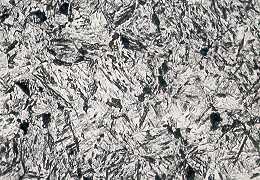 مارتنزیت
Heat Treatment
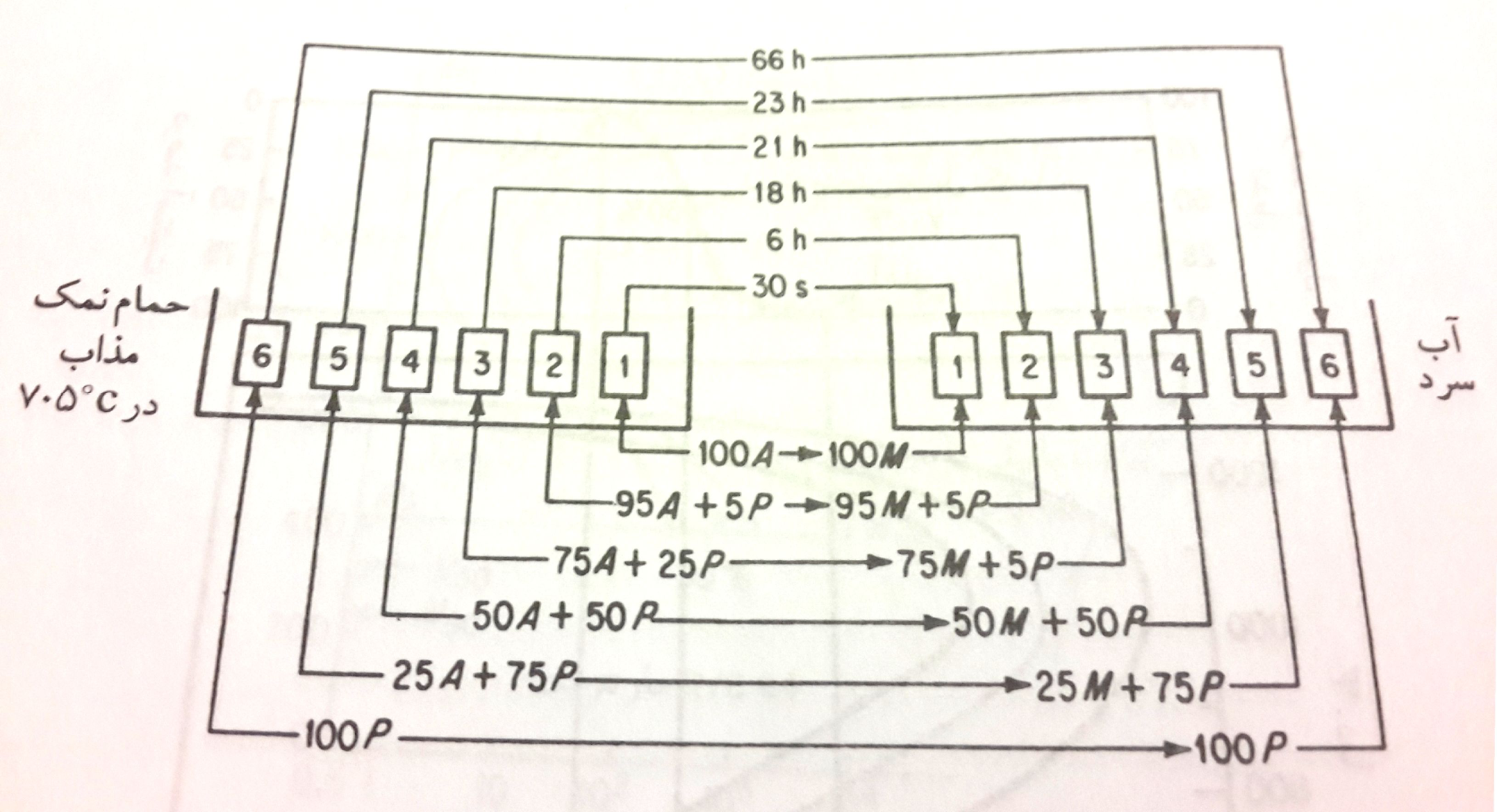 Heat Treatment
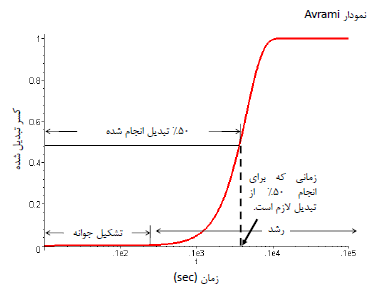 Heat Treatment
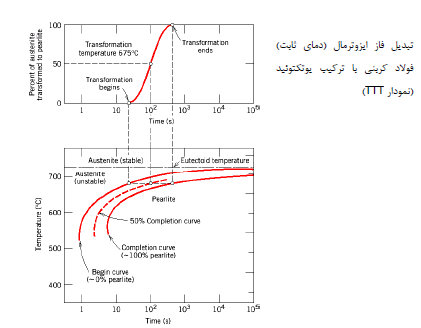